Использование реферативной базы данных Scopus в научной работе
Андрей Локтев, 
консультант по ключевым информационным решениям Elsevier
05/04/2016
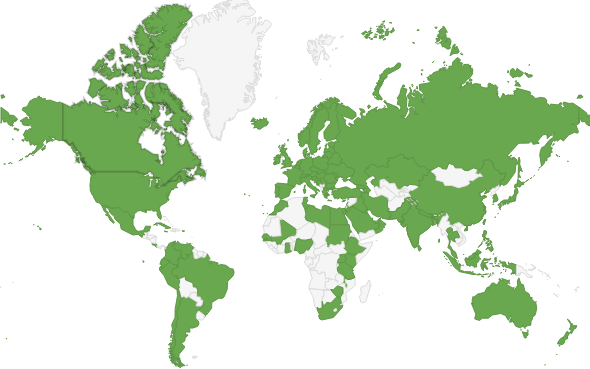 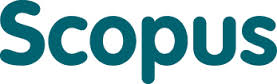 крупнейшая в мире реферативная и аналитическая база научных публикаций и цитирований
Медицина

6300
Биология и смежные науки
4050
Гуманитарные науки
6350
Естественно-технические науки
6600
22 245 академических журналов 
от 5 000 различных издательств включая 340 российских изданий

58.3 миллионов рефератов 
Более 120 тысяч книг (в рамках программы расширения книжного контента)
Более 100 стран мира

5,5 млн. материалов научных конференций
390 отраслевых изданий
25,2 миллиона патентных записей
Кол-во изданий по географическим областям
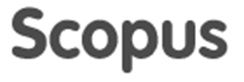 5900
8400
1000
1540
320
460
290
l
Глубокий архив научных публикаций
Архивные материалы ведущих издательств и научных обществ:
American Chemical Society (с 1879 года)
 Royal Society of Chemistry (с 1841 года)
 Elsevier (с 1823 года)
 Springer (с 1847 года) 
 Institute of Physics (с 1874 года)
 American Physical Society (с 1893 года)
 American Institute of Physics (с 1939 года)
 Science (c 1880 года)
 Nature (с 1869 года) 
 OLDMEDLINE (1949-1965)
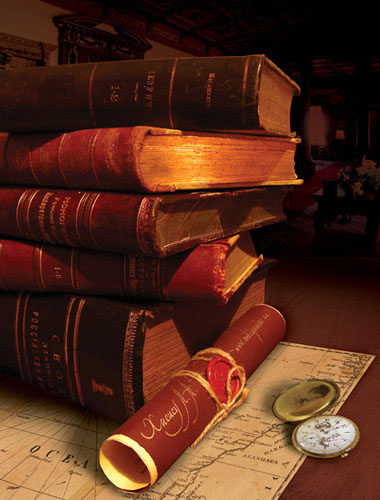 Content Selection & Advisory Board Scopus
Более 40 членов
Включает ученых, библиотекарей, научных редакторов, специалистов по библиометрии
15 тематических комиссий
Прозрачные принципы принятия и минимальные требования
Аннотации на английском
Регулярная публикация
Список источников на латинице
Публикация этических правил
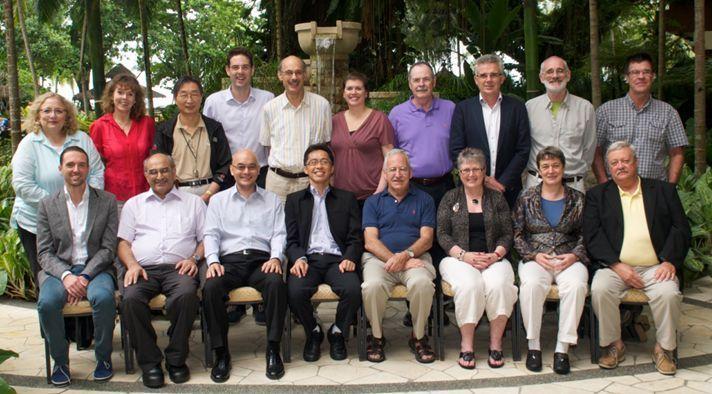 Рецензируемые статьи
Любой журнал в Scopus удовлетворяет следующим минимальным требованиям
Прозрачный процесс рассмотрения журнала
Издатель
редактор
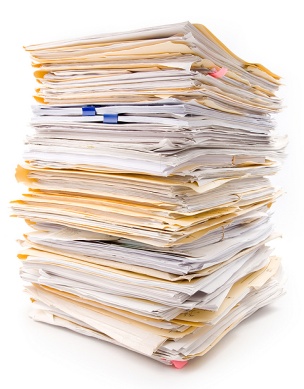 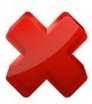 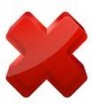 Рецензирование и принятие решения
Подача заявки
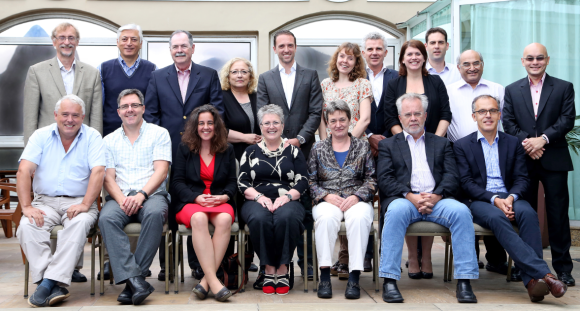 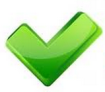 Проверка
Минимальных
требований
Дополнение
данных
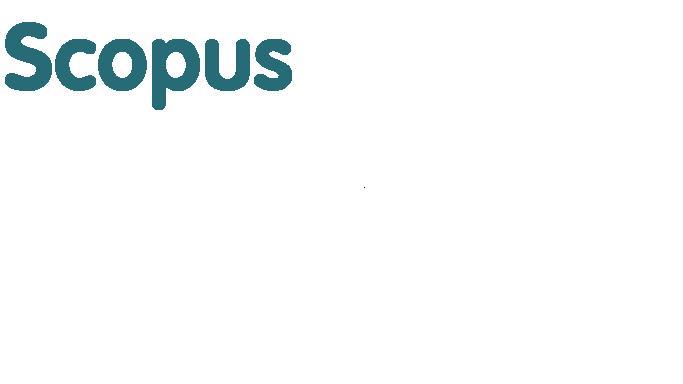 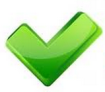 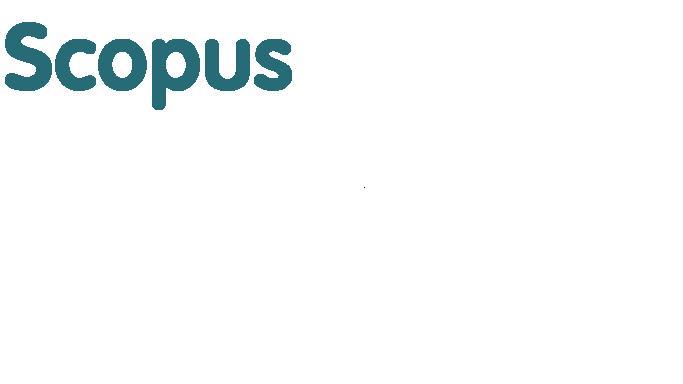 CSAB
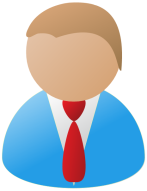 Независимый рецензент
Continuous review process using online Scopus Title Evaluation Platform (STEP)
Online suggestion form: http://suggestor.step.scopus.com/index.cfm
[Speaker Notes: External reviewer in the case of China: Expert Content Selection and Advisory Committee of China - (ECSAC-China) is a local board that has been set up with the cooperation of ISTIC.]
Проект по повторной оценке – свыше 500 журналов
Новое в Scopus
Информация о финансирующей организации (поля Sponsor Name, Grant Number, Acronym) с июня 2013
Расширение учета цитирования с 1996 года до 1970 года. До конца 2016 года будет обработано 8 млн публикаций. К маю 2015 проиндексрованы ссылки 2 млн публикаций!
Расширение списка индексируемых конференций за 2008-2012 год (добавлено около 400.000 публикаций)
Расширение покрытия книг – 75.000 ведущих изданий будет добавлено до конца 2015 года 
Articles-in-Press для 3850 журналов
Gold Open Access – 2800 журналов
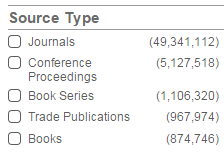 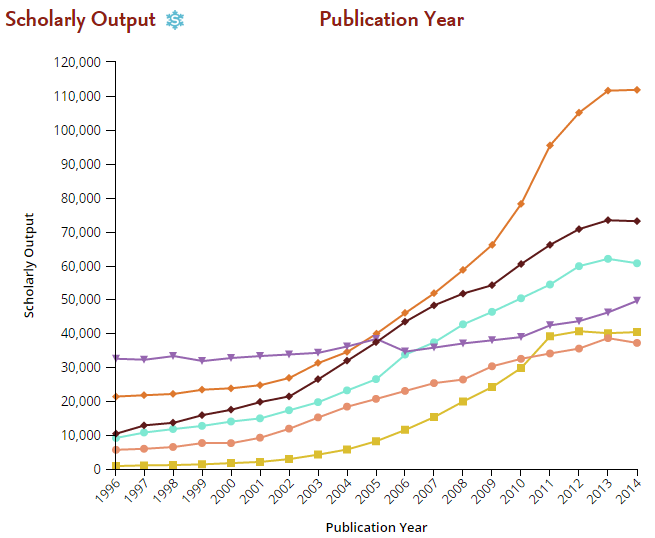 Статистика Scopus по странам
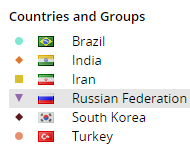 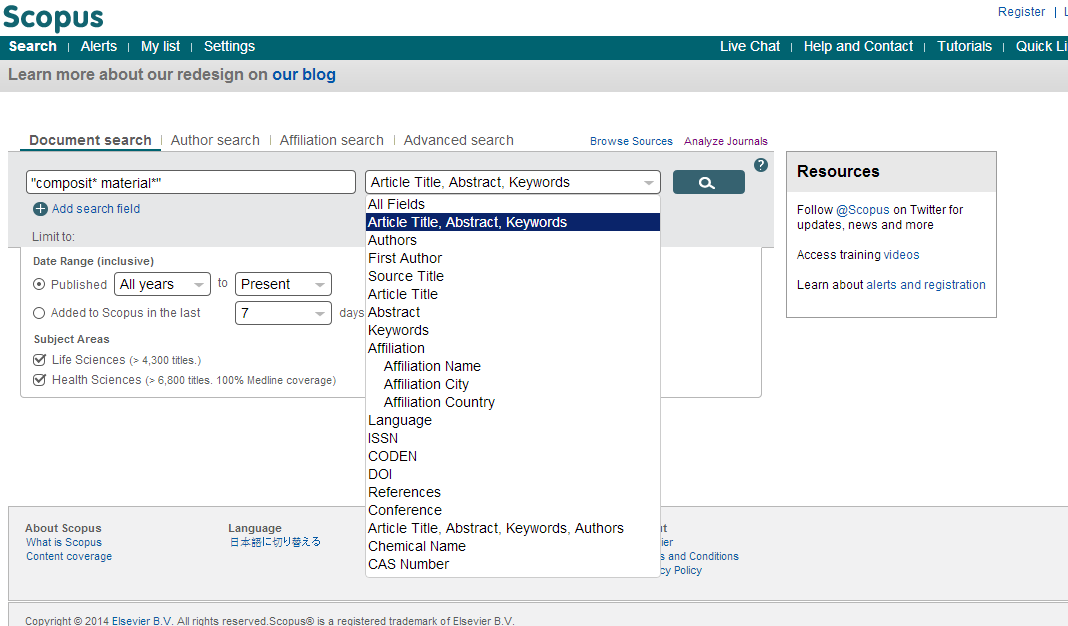 Логические операторы
OR
AND
AND NOT
Wild cards
$ - один символ
* - 0 и более символов
Работа с поисковым запросом
Для первичного поиска используйте комбинацию Article Title+Abstract+Keywords
“$” – поиск по всей базе данных
Избегайте простых слов как ‘a’, ‘the’, ‘in’, ‘with’, ‘if’ в качестве поискового термина
Поиск фраз 
Несколько слов, разделенных пробелом, воспринимаются как соединенные AND. 

Фраза в кавычках « »  - примерные соответствия. При этом будут отображаться результаты в единственном и во множественном числе и падежах. По запросу «интернет-сайт» будут показаны результаты для комбинаций: интернет-сайт, интернет сайты и др.

Фраза в фигурных скобках { } - конкретная фраза.. По запросу {интернет-сайт} будут показаны только результаты для комбинации интернет-сайт.
Визуализация данных
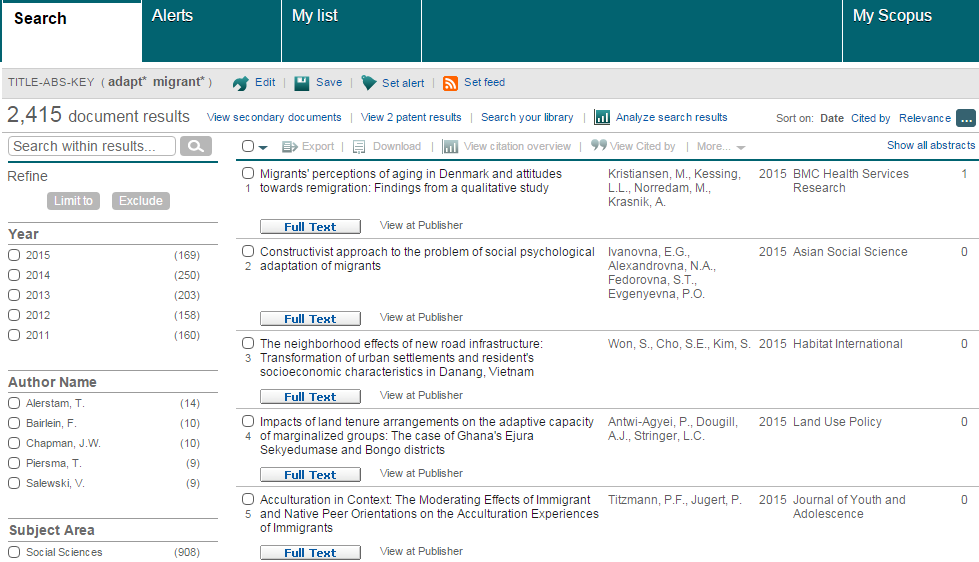 Визуализация данных – динамика по годам
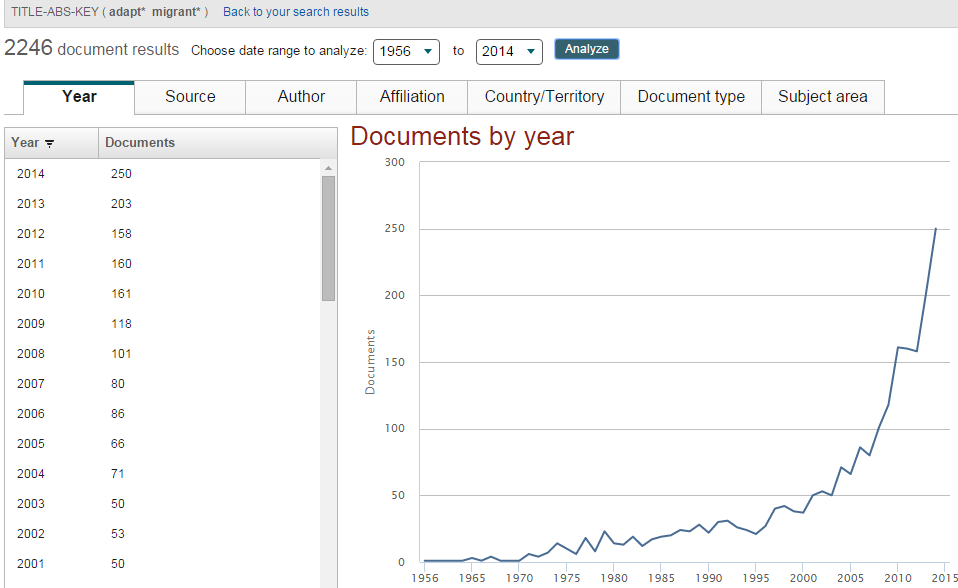 Визуализация данных – организации-лидеры исследования
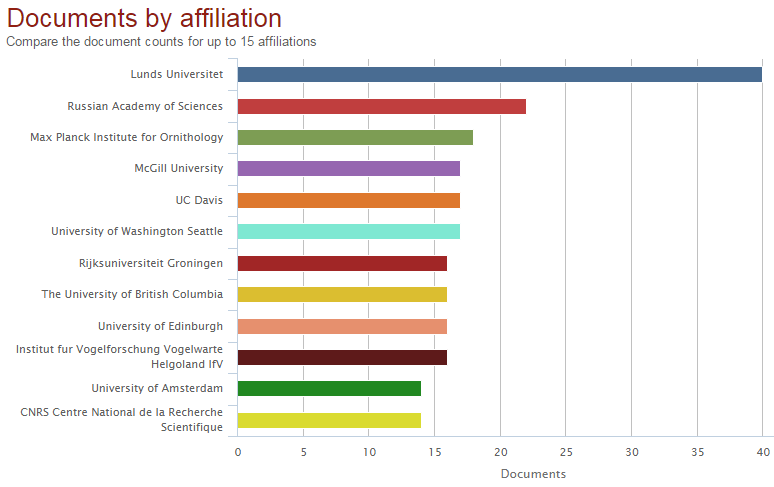 Визуализация данных – подбор журнала
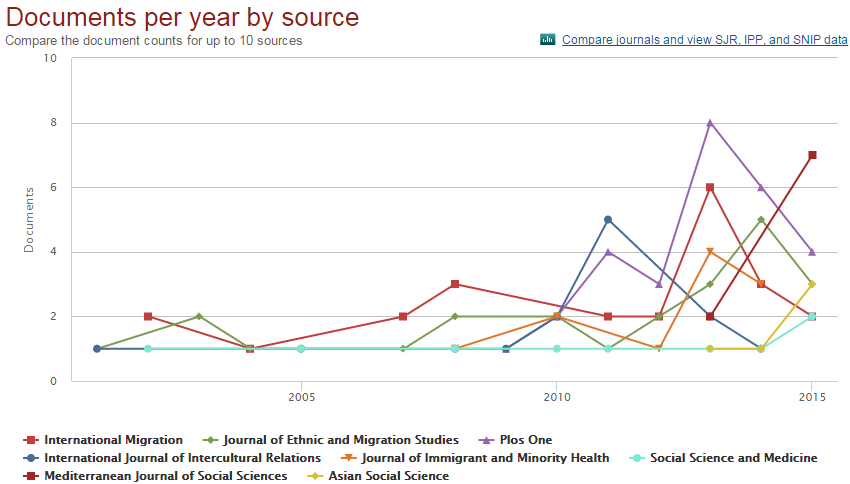 Рейтинги журналов SJR и SNIP
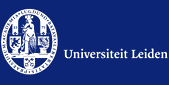 Source-Normalized Impact per Paper – SNIP
 Разработчик: Henk Moed, CWTS

 Контекстуальный импакт цитирования (Contextual citation impact): 
 выравнивает различия в вероятности цитирования
 выравнивает различия в предметных областях
SCImago Journal Rank – SJR
 Разработчик: SCImago – Felix de Moya

 Метрика престижа (Prestige metrics) 
 Цитирование имеет вес в зависимости от престижа научного источника
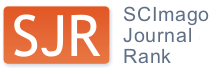 SNIP: Импакт фактор нормализованный по источнику (Source-normalized impact per paper)
Цитирование журнала
Только рецензируемые статьи
+
+
+
Потенциал цитирования в конкретной области
Пример сравнения математического и биологического журналов
Сравнительные характеристики SJR, SNIP, JIF
Подбор журнала по рейтингу
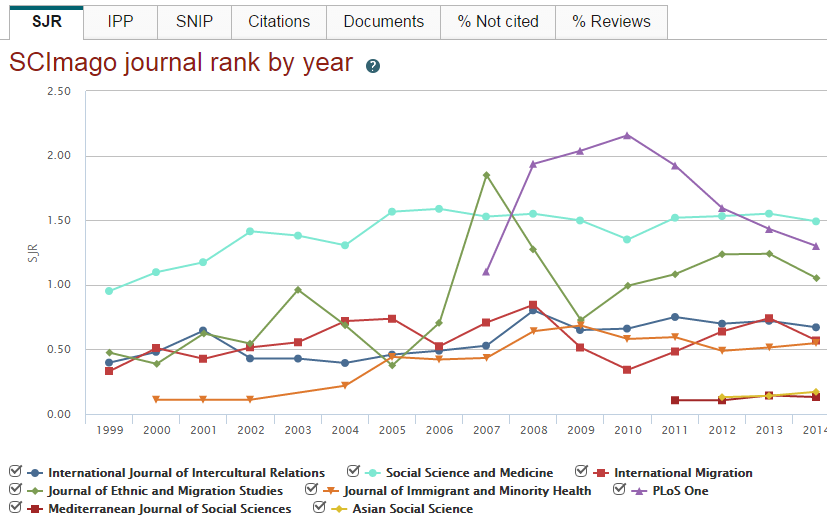 Возможности экспорта и просмотра записи
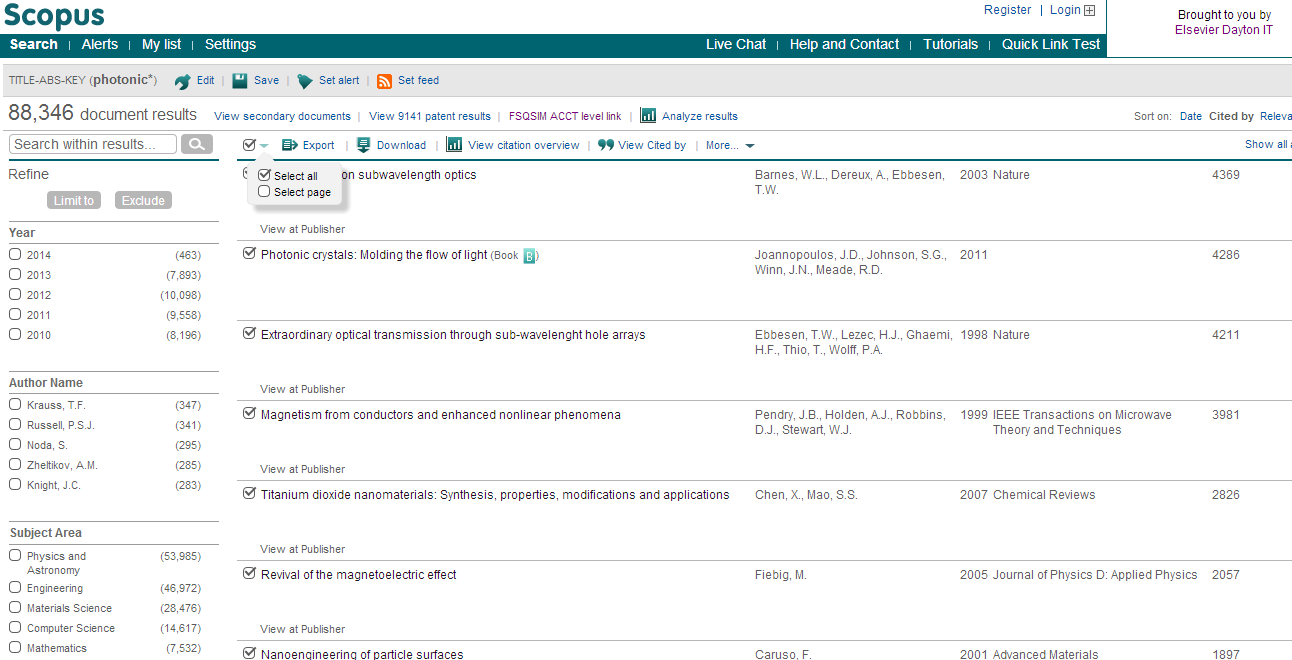 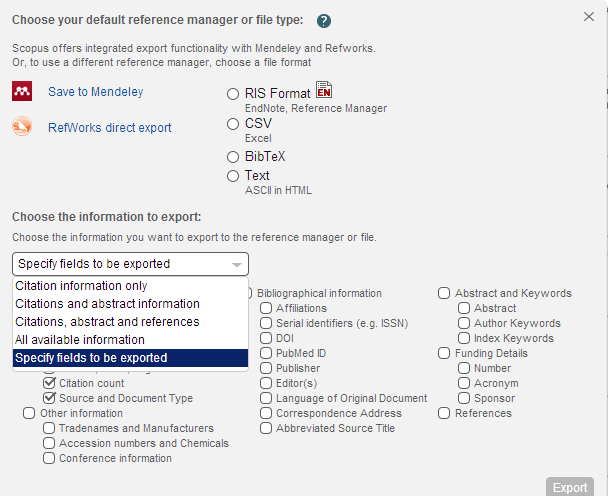 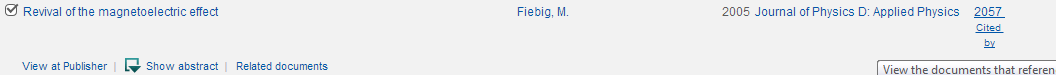 Авторский профиль (Author Profile)
Ученые могут отслеживать свои публикации с помощью авторских профилей, а так же работу своих коллег и соавторов
Руководитель может отслеживать публикации своих сотрудников, рассматривать новые кандидатуры
17 млн автоматически созданных профилей, с возможностью корректировки
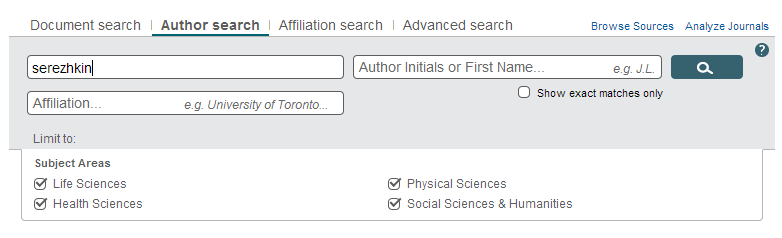 Продвижение своих публикаций – Профиль автора
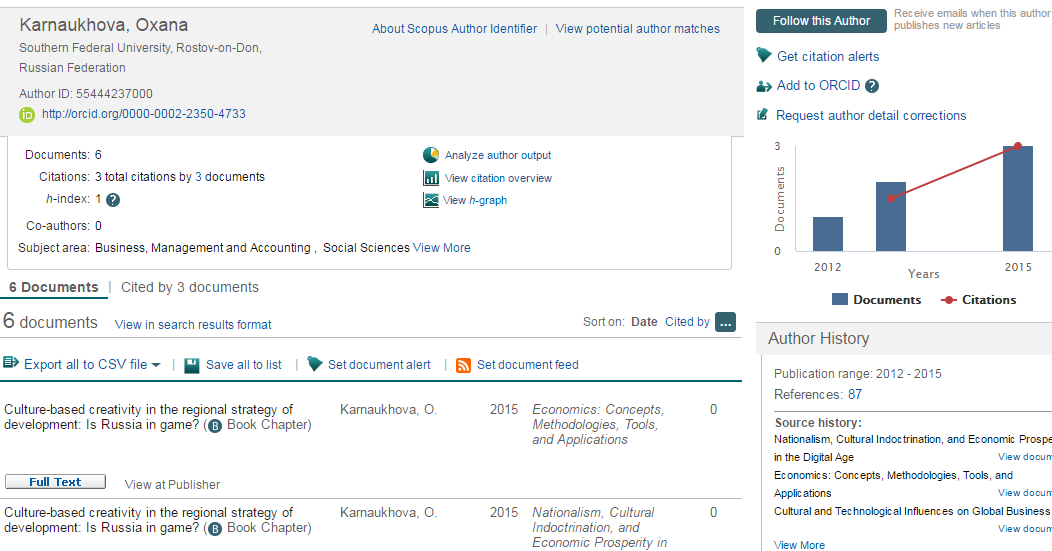 Место работы
Рейтинг автора (h-index)
Предметные области
Публикации
Аналитика по автору
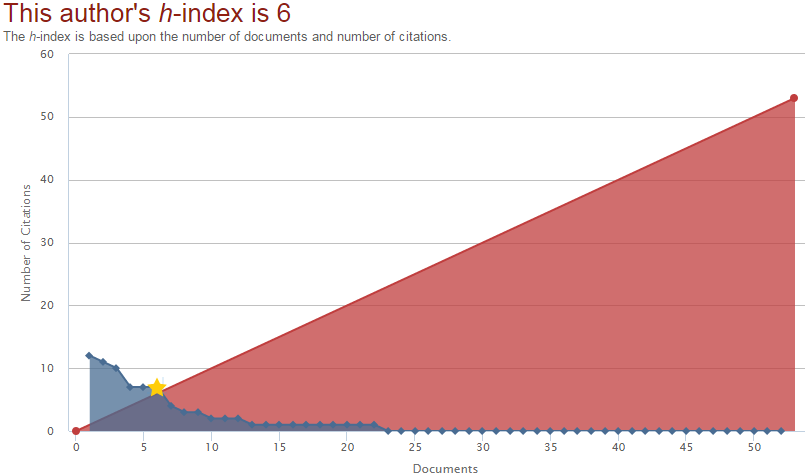 Отчетность - Обзор цитируемости
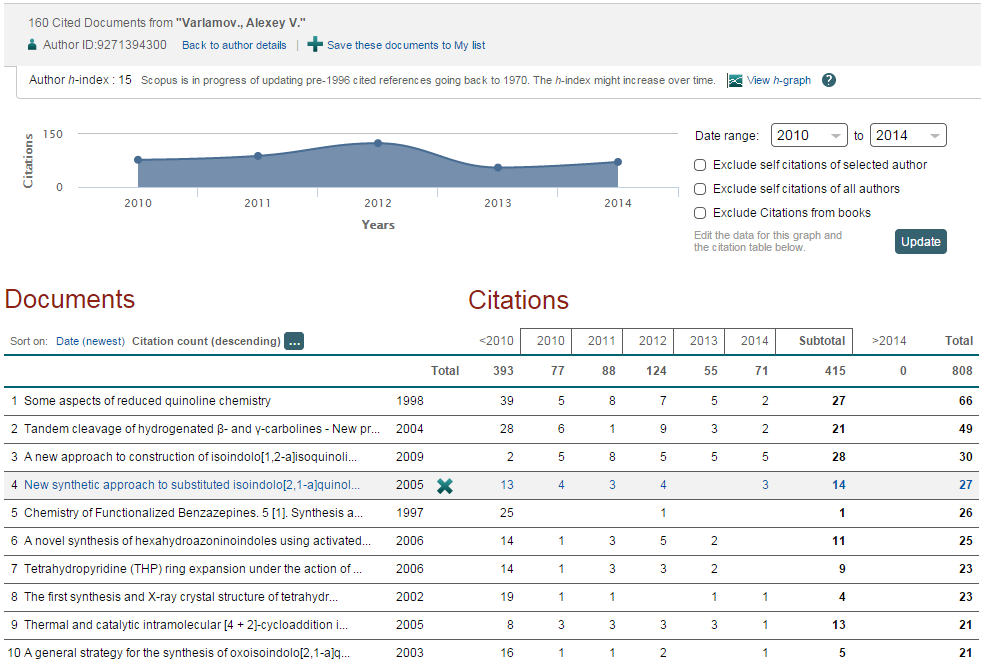 Запросы на корректировку
Все запросы перенаправляются на пошаговую форму www.scopusfeedback.com  Подписка на Scopus не требуется!Результаты – через 5 дней.
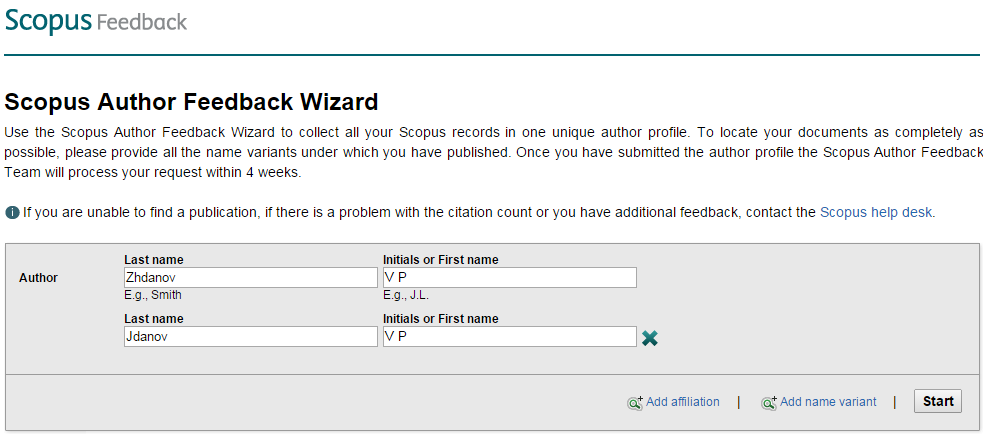 Запросы на корректировку
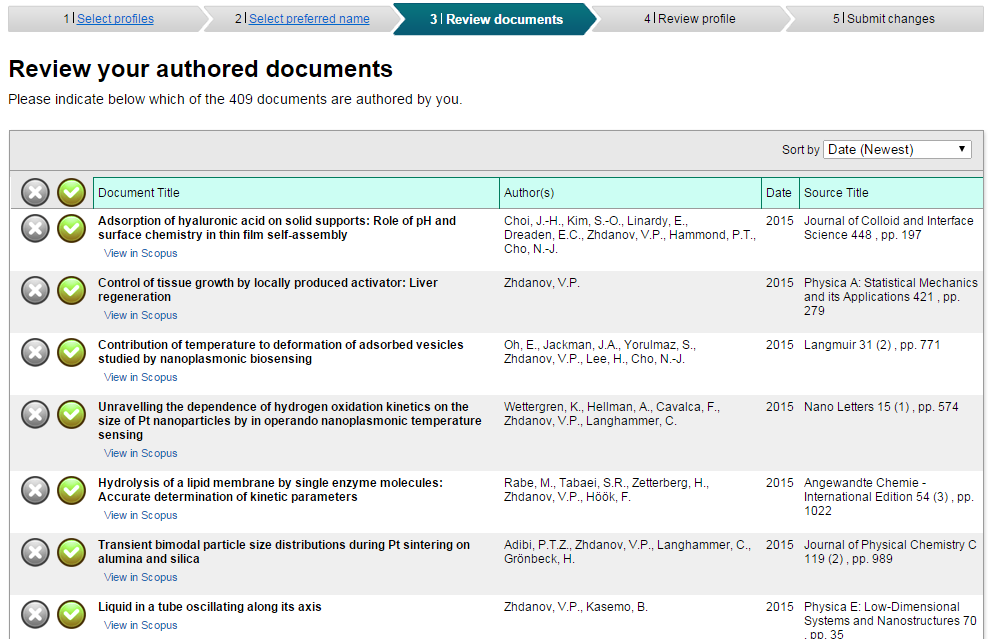 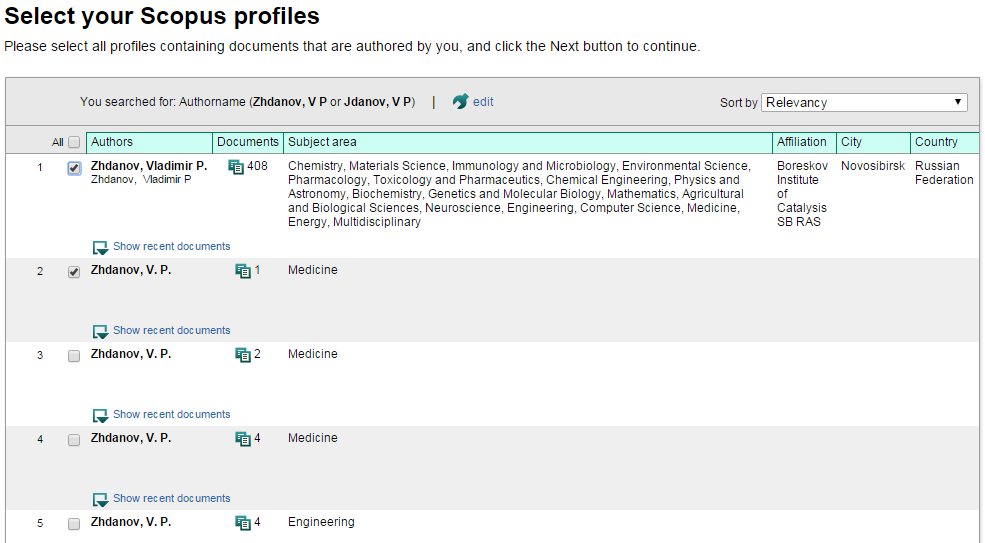 Если в оригинале статьи ЕСТЬ необходимый минимальный объем информации на английском, то он появится и в Scopus и статья будет проиндексирована корректно !
Информация на странице издательства
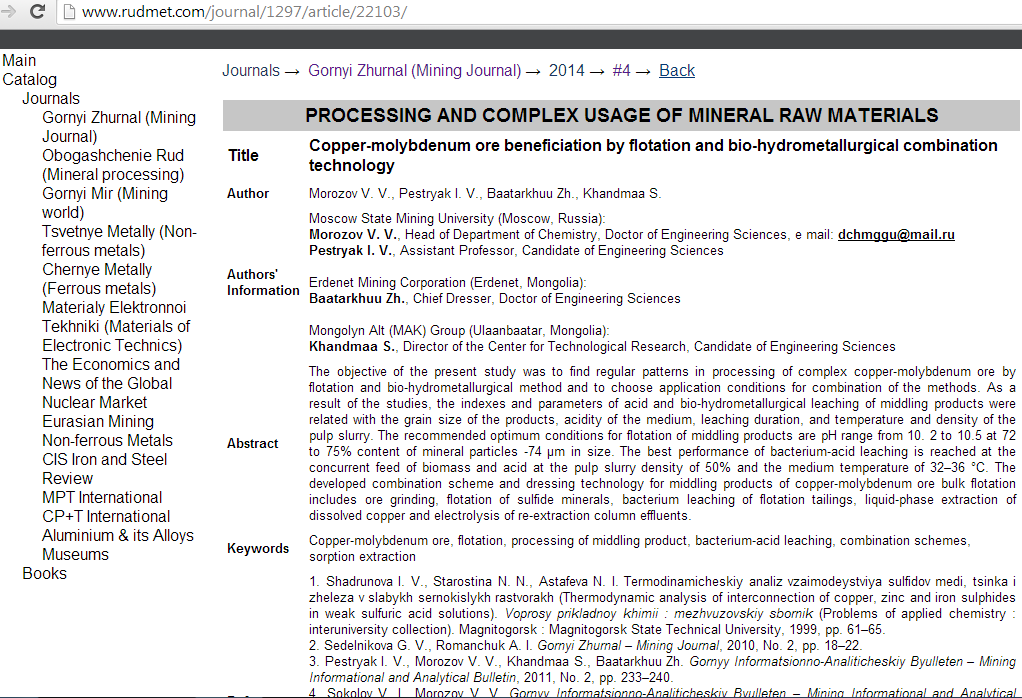 Информация в Scopus
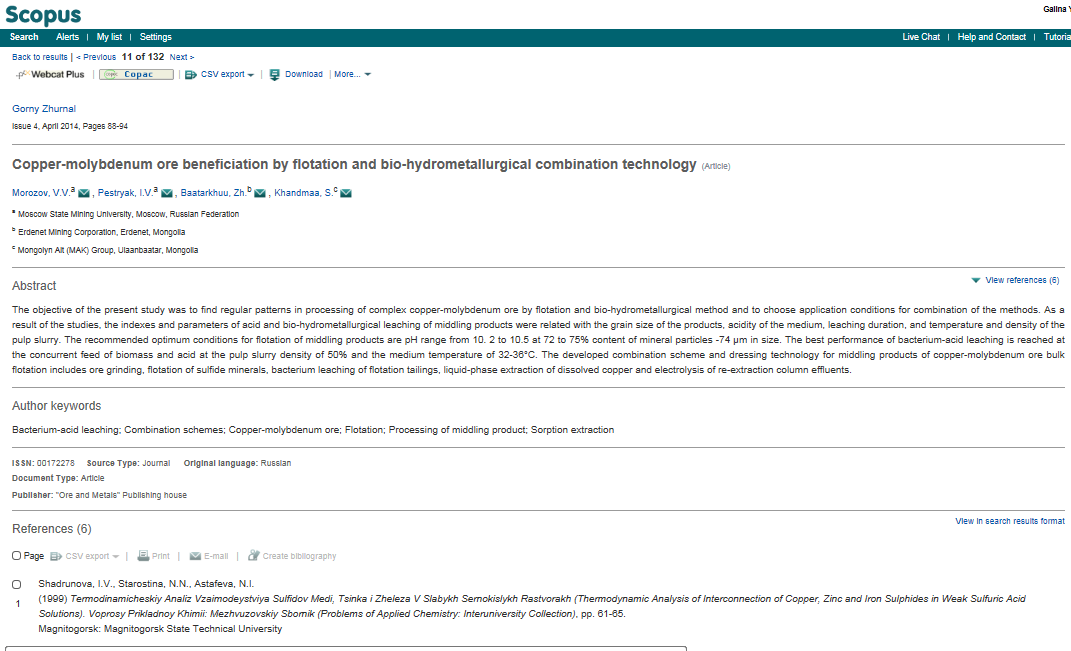 Отсутствие информации от издателя – отсутствие информации в Scopus
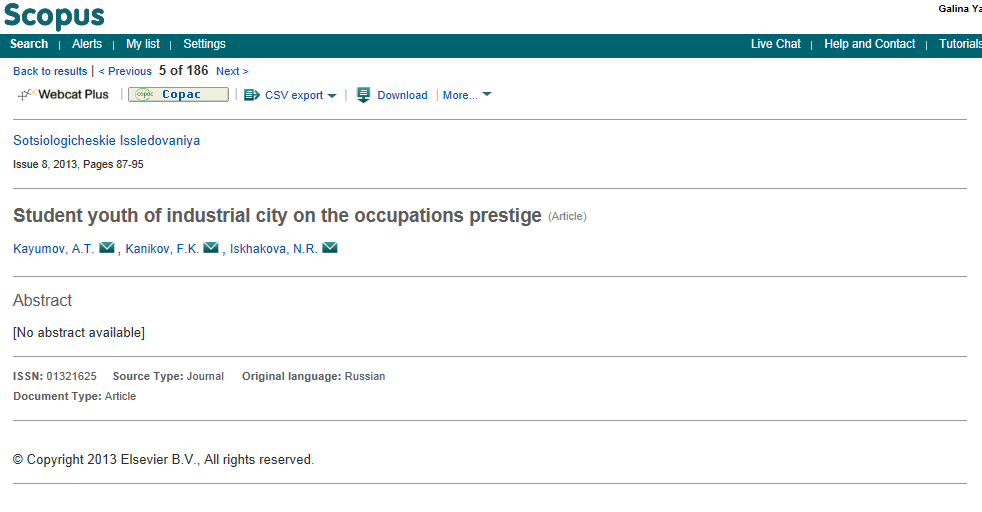 Алгоритм корректировки данных
- отсутствует/некорректная информация о месте работы
отсутствует/некорректная информация о ссылке
прикрепление статьи к профилю автора
прикрепление статьи к профилю организации и т.д.
необходимо проверить наличие этой информации на английском в оригинале статьи (печатн. или онлайн)
в оригинале отсутствует корректная информация
корректная информация есть в оригинале
выслать соотв. запрос на корректировку на адрес scopusauthorfeedback@elsevier.com 
с прикрепленным сканом оригинала или ссылкой на оригинал
необходимо обратиться в издательство/редакцию с запросом на корректировку
Мы НЕ выполняем запросы на добавление профиля автора со статьями к профилю организации!
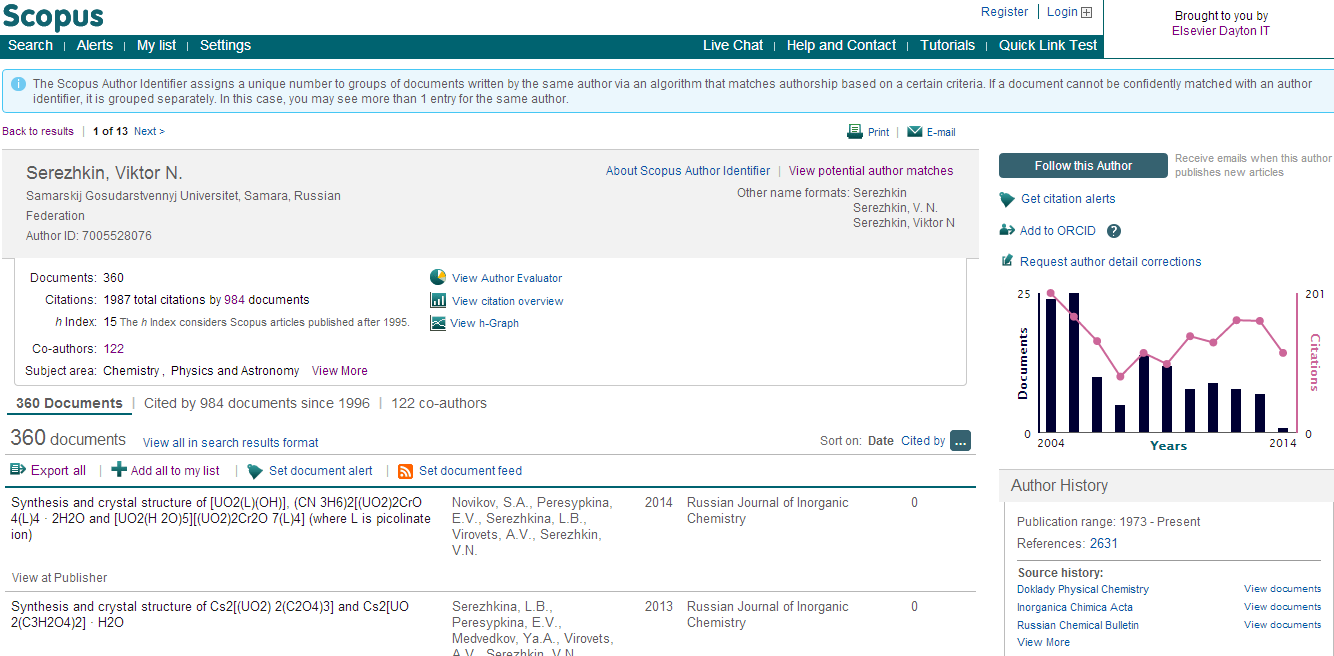 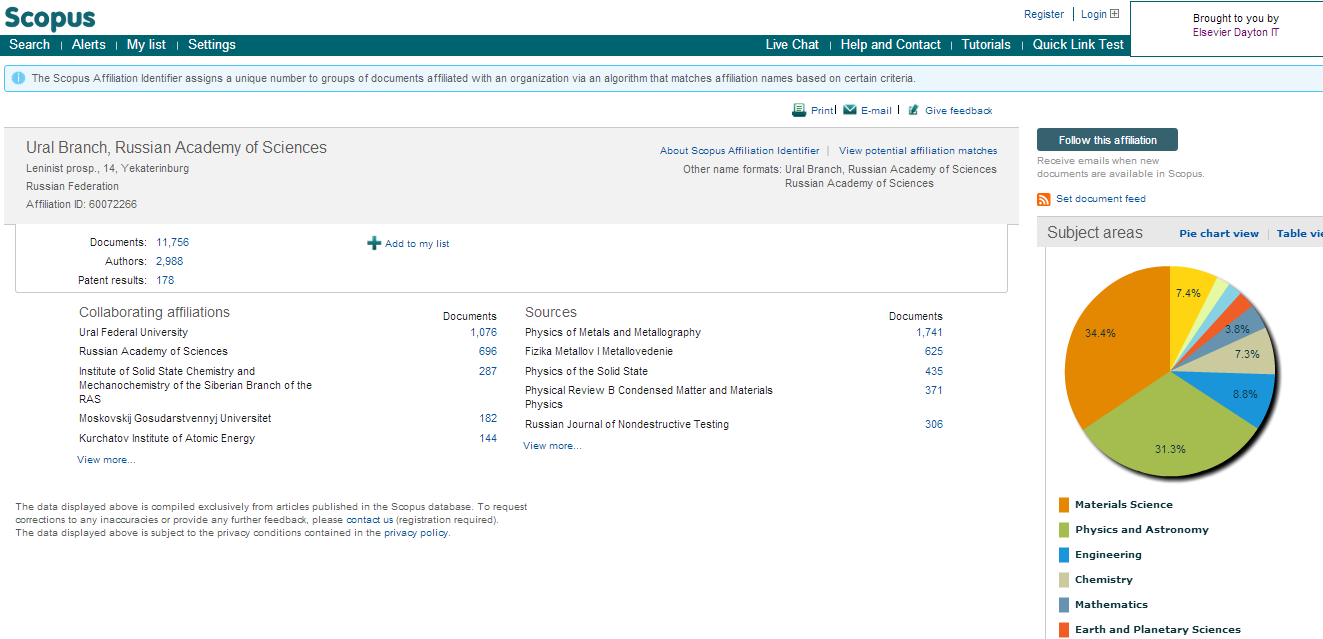 Невнимательность при подготовке  и подаче статьи к публикации приводит к отсутствию информации в оригинале, а значит и в Scopus
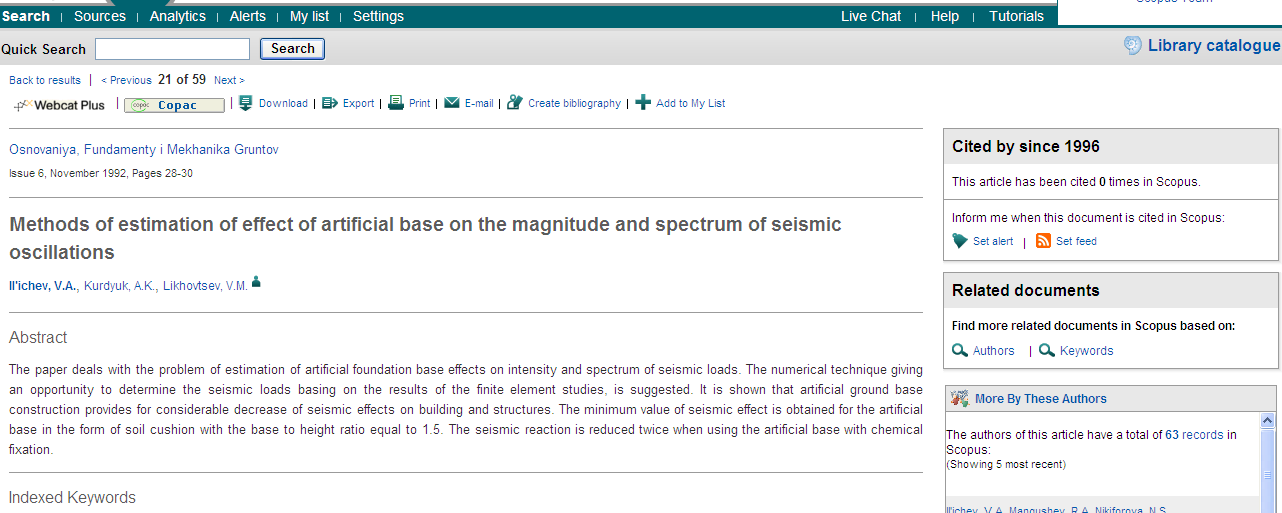 Профиль в ORCID
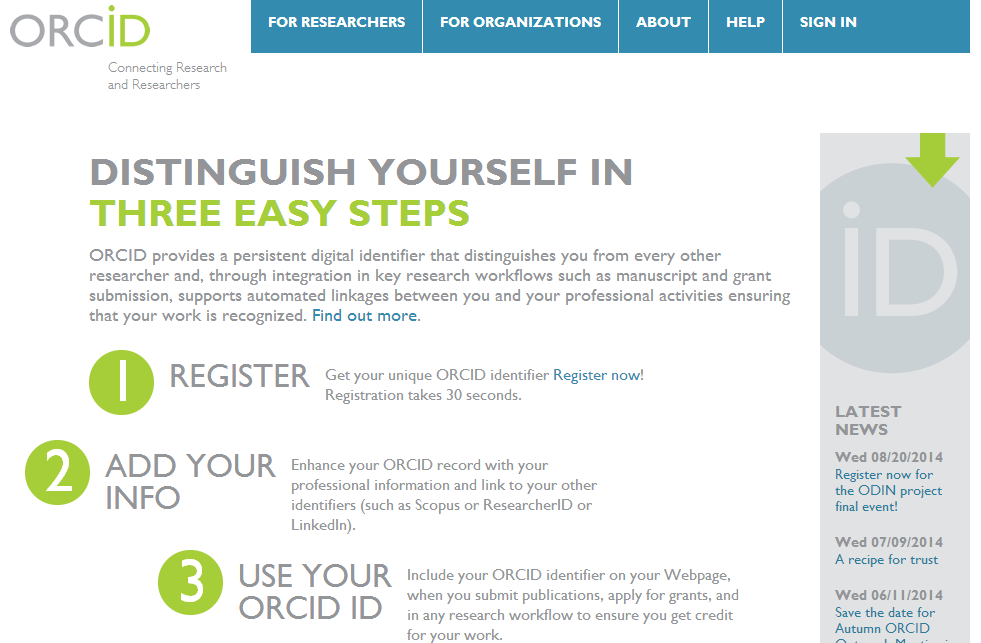 Scopus-ORCID
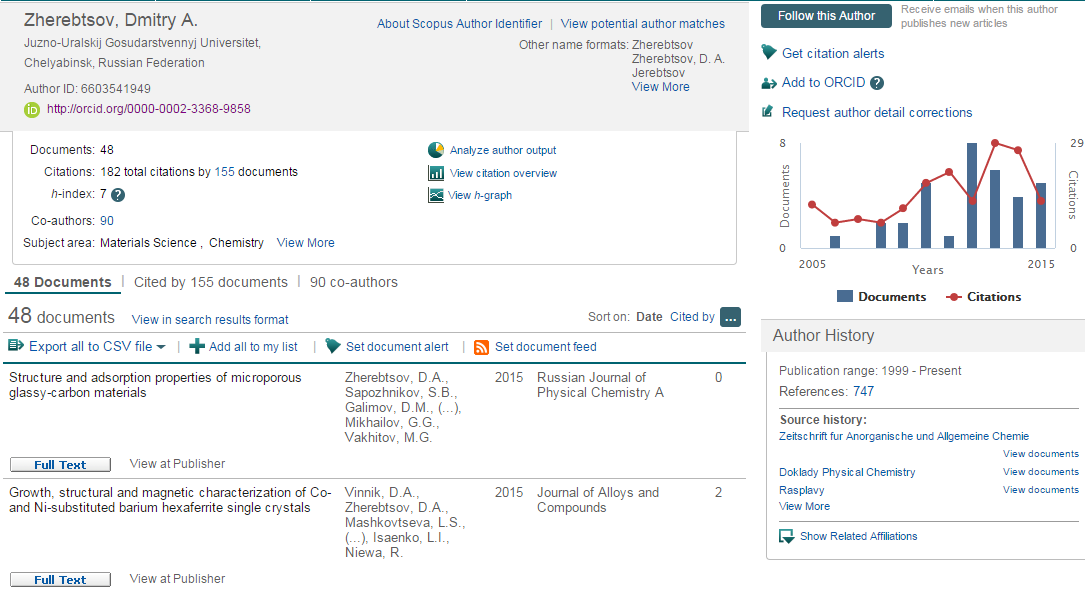 Профиль организации в Scopus
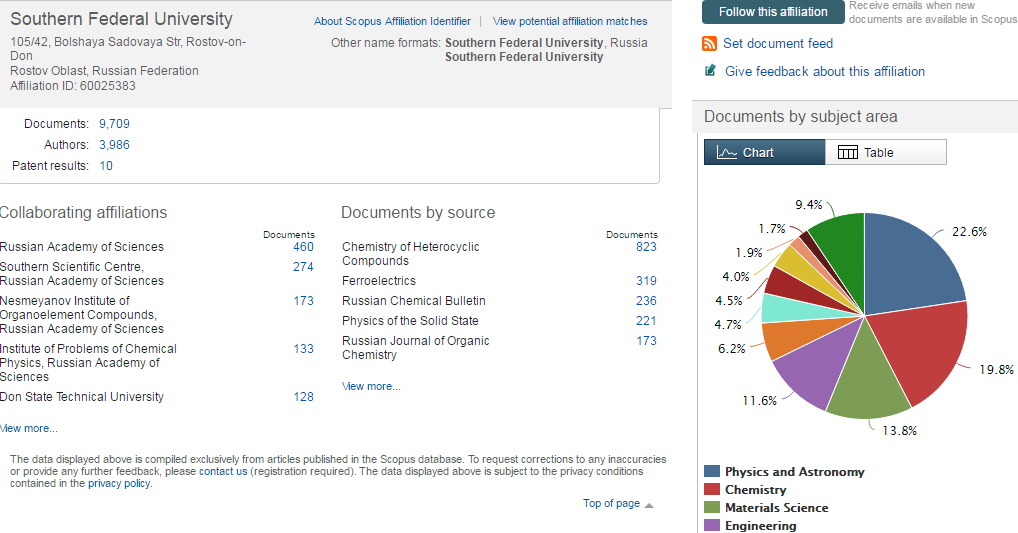 Персональные настройки, регистрация
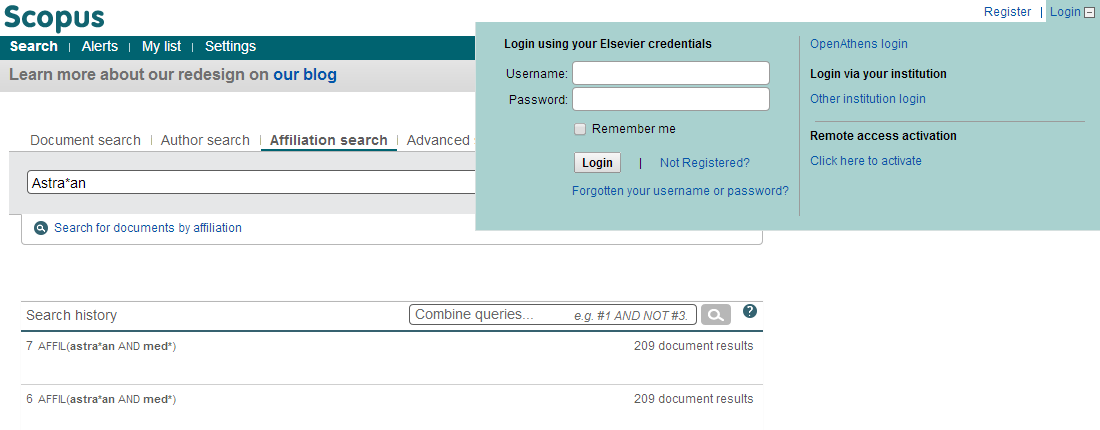 Персональные настройки, регистрация
- Единая авторизация для всех продуктов Elsevier 

- Уведомления 
Уведомления о появлении новых документов, подходящих под результаты вашего поискового запроса 
Уведомление об изменении цитирования автора или документа

- Сохранение поисковых запросов
Возможность сохранения поисковых запросов любой сложности
Возможность объединения несколькихх поисковых запросов логическими операторами
Информация о новых результатах поиска с момента последнего визита.

- Персонализация 
Зарегистрированные пользователи могут персонализировать внешний вид и настройки своего поисковика Scopus.
Проверяйте журнала на наличие в Scopus
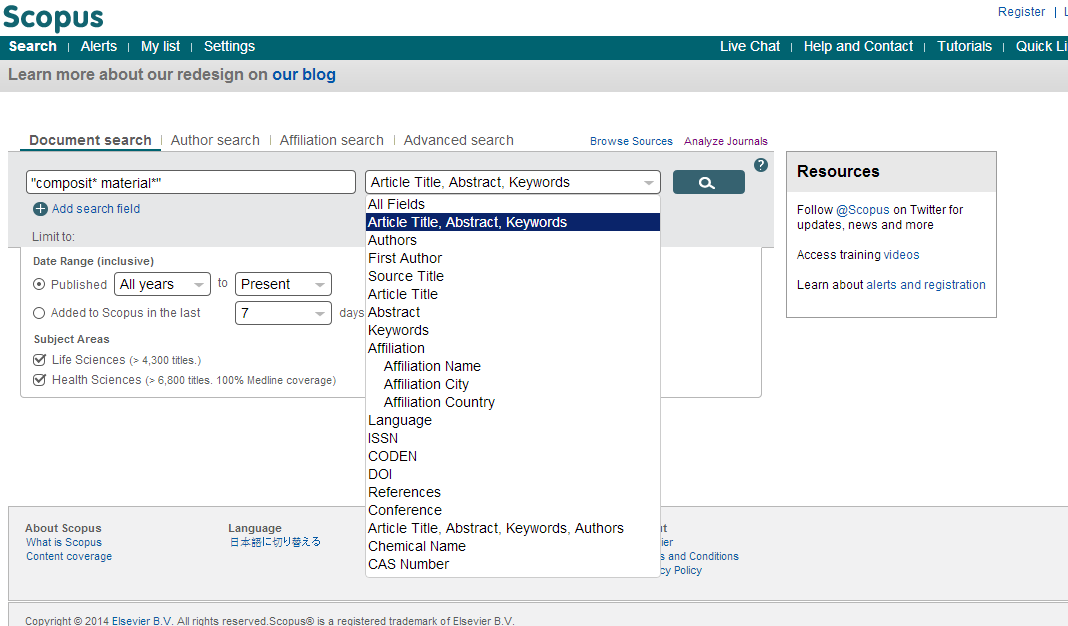 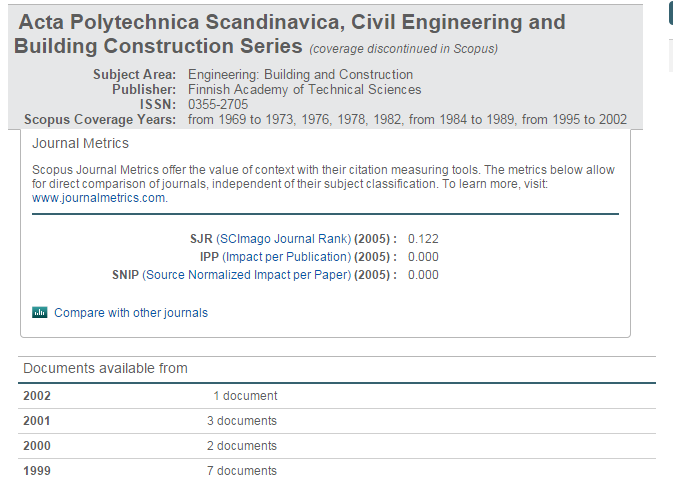 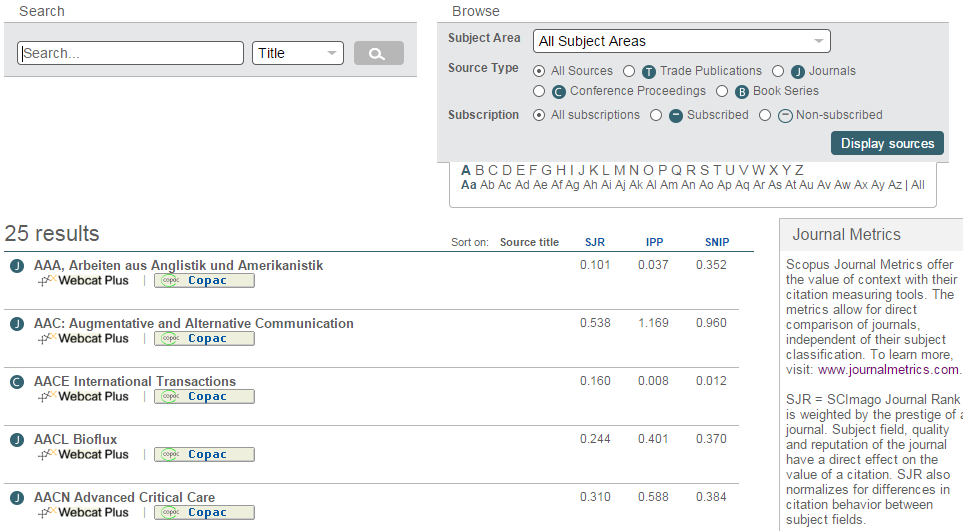 Этих журналов в Scopus нет
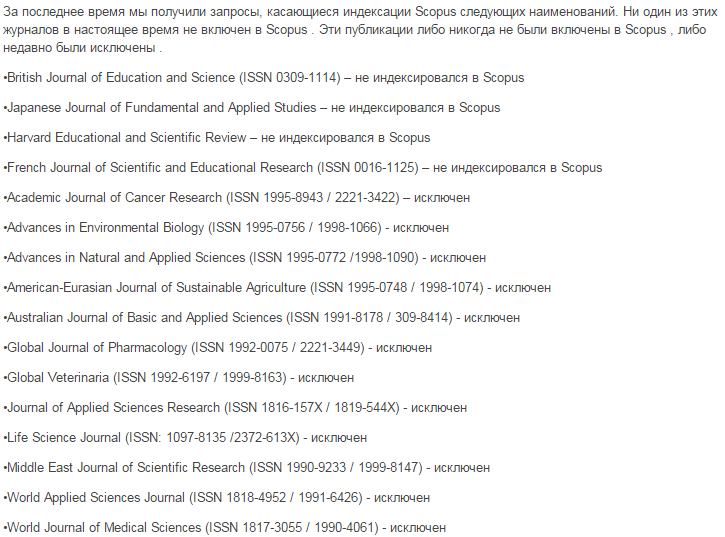 Рекомендации по проверке журналов перед подачей статьи для публикации
Будьте особенно внимательны, выбирая для публикации своих научных результатов:
журналы с очень низкими показателями SNIP, SJR по сравнению со схожими изданиями; 
журналы, в которых вы видите резкий скачок количества публикаций (увеличение в разы) за последние годы и увеличение процента нецитируемых статей в них (90-98%); 
журналы, большинство ссылок на которые сделаны самими журналами или приходят в основном из одного-двух других журналов или журналов того же издательства; 
журналы, большинство статей которых из 1-5 стран или 5-10 организаций (исключением может быть журнал, принятый в Scopus в течение последних 2 лет);
а также журналы, платная публикация в которых настойчиво рекламируется через spam-рассылки.
Полезные ссылки
www.elsevierscience.ru
www.scopus.com
www.orcid.org
www.journalmetrics.com